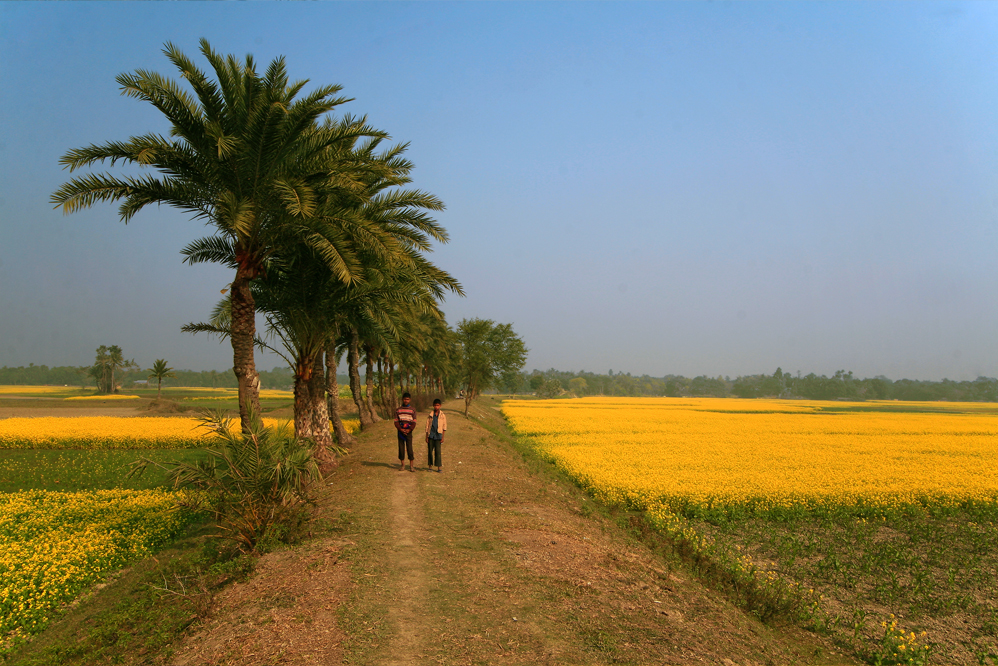 স্বাগতম
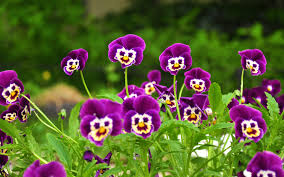 শিক্ষক পরিচিতি
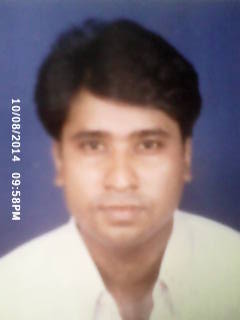 মোঃ আবু সাঈদ
প্রভাষক- যুক্তিবিদ্যা
যশোর শিক্ষা বোর্ড মডেল স্কুল এন্ড কলেজ
পাঠ পরিচিতি
শ্রেনীঃ    একাদশ  
      বিষয়ঃ   যুক্তিবিদ্যা
            পাঠঃ   যৌক্তিক সংজ্ঞা 
      সময়ঃ   ৫০ মিনিট
শিখনফল
যৌক্তিক সংজ্ঞার ধারনা ব্যাখ্যা করতে পারব;
যৌক্তিক সংজ্ঞার নিয়মাবলি বর্ণনা করতে পারব;
যৌক্তিক সংজ্ঞার নিয়ম লঙ্ঘনজনিত অনুপপত্তিসমূহ মূল্যায়ন করতে পারব
নিচের ছবি দুটি লক্ষ্য করি
মানুষ
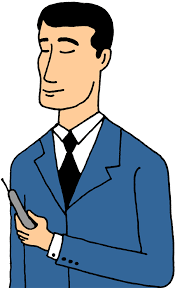 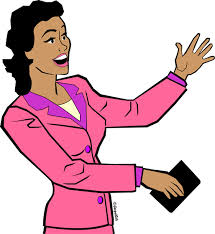 যৌক্তিক সংজ্ঞা:

কোন পদের সম্পূর্ণ জাত্যর্থ সুস্পষ্টভাবে বর্ণনা করাকে যৌক্তিক সংজ্ঞা বলে।
মানুষ হয় বুদ্ধিমান প্রাণি
যৌক্তিক সংজ্ঞার নিয়ম লংঘনজনিত অনুপপত্তি  ২
যৌক্তিক সংজ্ঞার নিয়মাবলি
১। যে পদের সংজ্ঞা দিতে হবে সেই পদের পূর্ণ জাত্যর্থ উল্লেখ করতে হবে। এর বেশি বা কম জাত্যর্থ উল্লেখ করা যাবে না।
২। যে পদের সংজ্ঞা দিতে হবে সেই পদটি থেকে সংজ্ঞাটি স্পষ্টতর হতে হবে। সংজ্ঞায় কোন রূপক বা দুর্বোধ্য ভাষা ব্যবহার করা যাবে না।
৩। যে পদের সংজ্ঞা দিতে হবে সেই পদের প্রতিশব্দ বা সমার্থক শব্দ ব্রবহরি করা যাবে না।
৪। সংজ্ঞায় সর্বদা সদর্থক ভাষা ব্যবহার করতে হবে, কোন ভাবেই নঞর্থক ভাষা ব্যবহার করা যাবে না।
৫। যে পদের সংজ্ঞা দিতে হবে সেই পদের সাথে সংজ্ঞার্থ পদ সহজে রূপান্তরযোগ্য হতে হবে। যে পদের সংজ্ঞা দেওয়া হয় তাকে সংজ্ঞেয় পদ বলে এবং সংজ্ঞায় যা বলা হয় তাকে সংজ্ঞার্থ পদ বলে।
নিয়ম লংঘনজনিত অনুপপত্তি
২। যে পদের সংজ্ঞা দিতে হবে সেই পদটি থেকে সংজ্ঞাটি স্পষ্টতর হতে হবে। সংজ্ঞায় কোন রূপক বা দুর্বোধ্য ভাষা ব্যবহার করা যাবে না।
 
যেমন, চতুর্ভূজ হলো চারটি বাহু দ্বারা বেষ্টিত একটি সমতল ক্ষেত্র।
কোন পদের অর্থকে সহজ করাই হলো সংজ্ঞা দানের উদ্দেশ্য।
সংজ্ঞার দ্বিতীয় নিয়ম লংঘন করলে দুটি অনুপপত্তি ঘটে:
১। রূপক সংজ্ঞাজনিত অনুপপত্তি
১। দুর্বোধ্য সংজ্ঞাজনিত অনুপপত্তি
নিয়ম লংঘনজনিত অনুপপত্তি
১। রূপক সংজ্ঞাজনিত অনুপপত্তি: যদি কোন পদের সংজ্ঞায় রূপক ভাষা ব্যবহার করা হয় তাহলে  রূপক সংজ্ঞাজনিত অনুপপত্তি ঘটে।
যেমন, মানুষ হয় সৃষ্টির মুকুট এখানে মুকুট শব্দটি রূপক অর্থে ব্যবহার করা হয়েছে। ফলে এখানে রূপক সংজ্ঞাজনিত অনুপপত্তি ঘটেছে।
 
১। দুর্বোধ্য সংজ্ঞাজনিত অনুপপত্তি: কোন পদের সংজ্ঞা সহজ সরল ভাষার পরিবর্তে যদি দুর্বোধ্য ও জটিল ভাষা ব্যবহার করা হয় তাহলে দুর্বোধ্য সংজ্ঞাজনিত অনুপপত্তি ঘটে।
যেমন, বটবৃক্ষ হচ্ছে জটাজট লাঞ্জিত সবিতাতপ  নিরোধক মহাস্থাবির পাদপ। এটা দুর্বোধ্য ও জটিল। এ ধরণের বাক্য ব্যবহার করা যাবে না।
নিয়ম লংঘনজনিত অনুপপত্তি
৩। যে পদের সংজ্ঞা দিতে হবে সেই পদের প্রতিশব্দ বা সমার্থক শব্দ ব্রবহরি করা যাবে না।
যেমন মানুষ হয় মানব সন্তান। এখানে মানুষ আর মানব একই অর্থে ব্যবহার করা হয়।
সংজ্ঞার তৃতীয় নিয়ম লংঘন করলে চক্রক সংজ্ঞাজনিত অনুপপত্তি ঘটে। 
যেমন মানুষ হয় মানব সন্তান। এখানে মানুষ আর মানব একই অর্থে ব্যবহার করা হয়।রযা চক্রক সংজ্ঞাজনিত অনুপপত্তি ঘটেছে।
নিয়ম লংঘনজনিত অনুপপত্তি
৪। সংজ্ঞায় সর্বদা সদর্থক ভাষা ব্যবহার করতে হবে, কোন ভাবেই নঞর্থক ভাষা ব্যবহার করা যাবে না।
যেমন, পাপ নয় পূর্ণ। এমন বাক্য ব্যবহার করা যাবে না।
সংজ্ঞার চতুর্থ নিয়ম লংঘন করলে নঞর্থক সংজ্ঞাজনিত অনুপপত্তি ঘটে।
যেমন, পাপ নয় পূর্ণ। সংজ্ঞায় এমন নঞর্থক বাক্য ব্যবহার করলে প্রকৃত অর্থ প্রকাশ করা সম্ভব হয় না।
নিয়ম লংঘনজনিত অনুপপত্তি
৫। যে পদের সংজ্ঞা দিতে হবে সেই পদের সাথে সংজ্ঞার্থ পদ সহজে রূপান্তরযোগ্য হতে হবে। যে পদের সংজ্ঞা দেওয়া হয় তাকে সংজ্ঞেয় পদ বলে এবং সংজ্ঞায় যা বলা হয় তাকে সংজ্ঞার্থ পদ বলে।
যেমন, মানুষ হয় বুদ্ধিবৃত্তিসম্পন্ন জীব। এখানে মানুষ হলো সংজ্ঞেয় পদ এবং বুদ্ধিবৃত্তিসম্পন্ন জবি হলো সংজ্ঞার্থ পদ।এই পদ দুটিকে সহজে স্থানান্তর করলে আমরা সহজে পাই, বুদ্ধিবৃত্তিসম্পন্ন জীব হয় মানুষ। এখানে বাক্যের অর্থের কোন তারতম্য ঘটে না। কারণ দুটি পদই সমান ব্যক্ত্যর্থ নির্দেশ করে।
 
সংজ্ঞার পঞ্চম নিয়ম লংঘন করলে দুটি অনুপপত্তি ঘটে।
১। অতিব্যাপক সংজ্ঞাজনিত অনুপপত্তি: 
২। অব্যাপক সংজ্ঞাজনিত অনুপপত্তি:
নিয়ম লংঘনজনিত অনুপপত্তি
১। অতিব্যাপক সংজ্ঞাজনিত অনুপপত্তি: কোন পদের সংজ্ঞায় সংজ্ঞেয় পদের পূর্ণ ব্যক্ত্যর্থের স্থলে আংশিক ব্যক্ত্যর্থ উল্লেখ করা হলে অতিব্যাপক সংজ্ঞাজনিত অনুপপত্তি ঘটবে।
 
যেমন,সকল  মানুষ হয় জীব। এখানে সংজ্ঞেয় পদ মানুষ পদের ব্যক্ত্যর্থ হলো সকল মানুষ। সংজ্ঞার্থ পদ জীব পদের ব্যক্ত্যর্থ হলো মানুষ+অন্যান্য প্রাণি। মানুষ পদকে জীব বলে সংজ্ঞায়িত করলে মানুষ পদের ব্যক্ত্যর্থ অনেক গুণ বৃদ্ধি পায়। সেই জন্য এ ক্ষেত্রে অতিব্যাপক সংজ্ঞাজনিত অনুপপত্তি ঘটেছে।
নিয়ম লংঘনজনিত অনুপপত্তি
২। অব্যাপক সংজ্ঞাজনিত অনুপপত্তি: কোন পদের সংজ্ঞায় সংজ্ঞেয় পদের পূর্ণ ব্যক্ত্যর্থের অতিরিক্ত কোন গুণ উল্লেখ করা হলে সংজ্ঞার্থ পদের ব্যক্ত্যর্থ সংজ্ঞেয় পদের ব্যক্ত্যর্থ অপেক্ষা কম হয়। যার ফলে অব্যাপক সংজ্ঞাজনিত অনুপপত্তি ঘটে।
 
যেমন, মানুষ হয় বুদ্ধিবৃত্তি সম্পন্ন জীব। মানুষ পদের ংজ্ঞায় সভ্য গুণটি যুক্ত করায়  অসভ্য মানুষ বাদ পড়ায় মানুষ পদের ব্যক্ত্যর্থ কমে গেছে। ফলে এখানে অব্যাপক সংজ্ঞাজনিত অনুপপত্তি ঘটেছে।
সংজ্ঞার সীমাবদ্ধতা:
১। পরম জাতির সংজ্ঞা দেওয়া যায় না। কারণ পরম জাতি হলো সর্বোচ্চ জাতি।
২। বিশিষ্ট বস্তুর সংজ্ঞা দেওয়া যায় না। বিশিষ্ট বস্তুর অসংখ্য বৈশিষ্ঠ্য থাকে।
৩। বিশিষ্ট গুণবাচক পদের সংজ্ঞা দেওয়া যায় না। লাল, নীল, আকাশী প্রভৃতি গুণবাচক শব্দকে সহজে বিশ্লেষণ করা যায়।
৪। স্বকীয় নামবাচক পদের সংজ্ঞা দেওয়া যায় না। স্বকীয় নাম হলো বিশিষ্ট ব্যক্তি বা বস্তুর নাম।
৫। পরম নিয়মের সংজ্ঞা দেওয়া যায় না। পরম নিয়ম হলো ব্যাপক নিয়ম।
৬। মনের মৌলিক গুণের সংজ্ঞা দেওয়া যায় না। মানুষের কিছু মৌলিক গুণ আছে যেমন সুখ, দুঃখ ইত্যাদির ব্যাখ্যা করা যায় না।
৭। বিশ্বসত্তার কতকগুলো ধারণার সংজ্ঞা দেওয়া যায় না।
৮। বস্তুর মৌলিক গুণের সংজ্ঞা দেওয়া যায় না।
দলীয় কাজ
ব্যাখ্যা ও মন্তব্য করঃ-
দল -১  যে পদের সংজ্ঞা দিতে হবে সেই পদের পূর্ণ জাত্যর্থ উল্লেখ করতে হবে। এর বেশি বা কম জাত্যর্থ উল্লেখ করা যাবে না।
দল -২। যে পদের সংজ্ঞা দিতে হবে সেই পদটি থেকে সংজ্ঞাটি স্পষ্টতর হতে হবে। সংজ্ঞায় কোন রূপক বা দুর্বোধ্য ভাষা ব্যবহার করা যাবে না।
মূল্যায়ন
পদের অর্থকে সুস্পষ্ট ও সুনির্দিষ্ট করার জন্য যৌক্তিক সংজ্ঞা জ্ঞান অপরিহার্য। 
বিশেষ করে পদের গুণগতগত দিক স্পষ্ট করার জন্য যৌক্তিক সংজ্ঞা জ্ঞান অপরিহার্য।
বাড়ির কাজ
অনুপপত্তি নির্ণয় করে আনবে:                       
১ নং ও ২নং নিয়ম
ধন্যবাদ